Human Migration
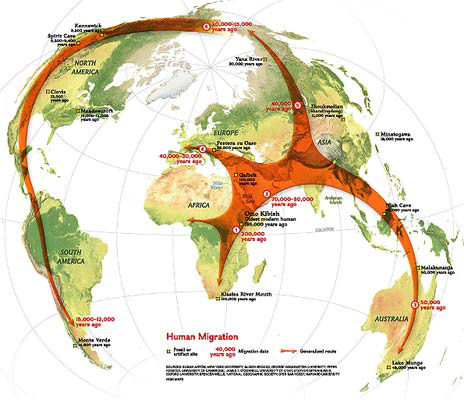 Objectives:
The student will identify and explain the different types of human migration.
The student will identify the categories of people who migrate and describe the differences among them. 
The student will identify the reasons people move.
What is Human Migration?
Cues				Notes

Human Migration       the movement of 				people from one				place to another
What are the different types of human migration?
Cues				Notes
Internal Migration	moving within a 				state, country, or 				continent
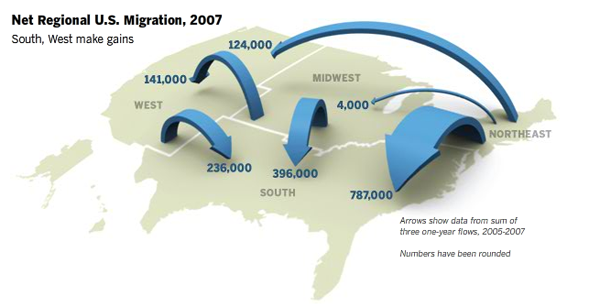 Types of Migration cont.
Cues				Notes
External Migration	moving to a 					different state, 					country, or 					continent
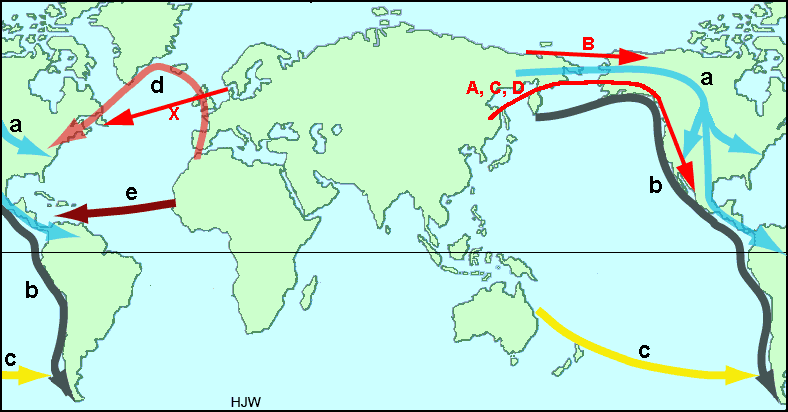 Types of Migration cont.
Cues				Notes
Emigration	  	leaving one’s 					country to move to 				another
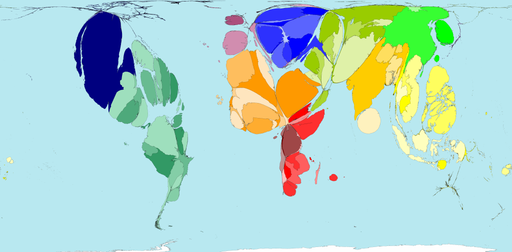 Can see countries losing population as a result of emigration.
Types of Migration cont.
Cues				Notes
Immigration		moving to a new 				country
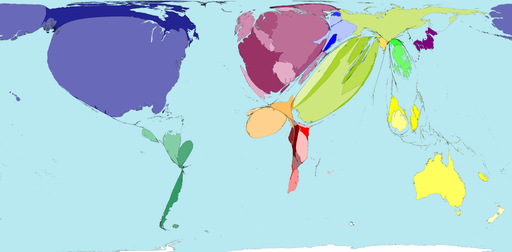 Can see countries gaining population as a result of immigration.
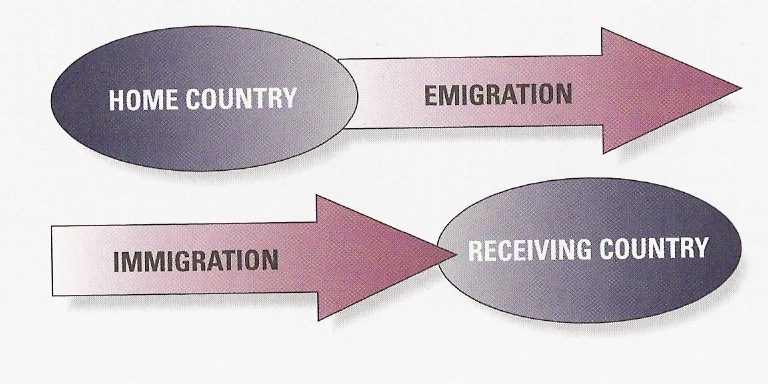 Types of Migration cont.
Cues				Notes
Return Migration	Moving back to					where you came 				from
Types of Migration cont.
Cues				Notes
Seasonal Migration	moving with each 				season or in 					response to work or 				climate conditions
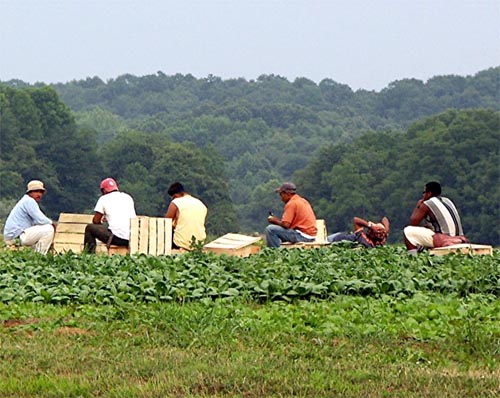 People Who Migrate
Cues				Notes
Emigrant			person who is 					leaving one country 				to live in another
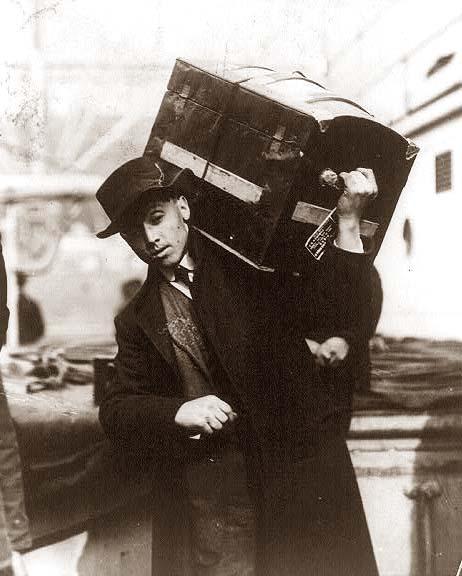 Polish emigrant boarding ship
People Who Migrate cont.
Cues				Notes
Immigrant			a person who is 				entering a country 				from another to 				make a new home
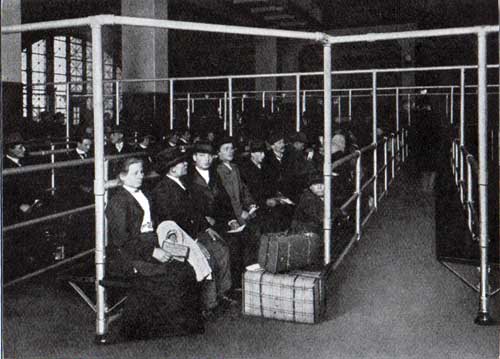 Immigrants waiting for entry at Ellis Island, New York.
People Who Migrate cont.
Cues				Notes
Refugee			a person who has 				moved to a new 				country because of 				a problem in their 				former home
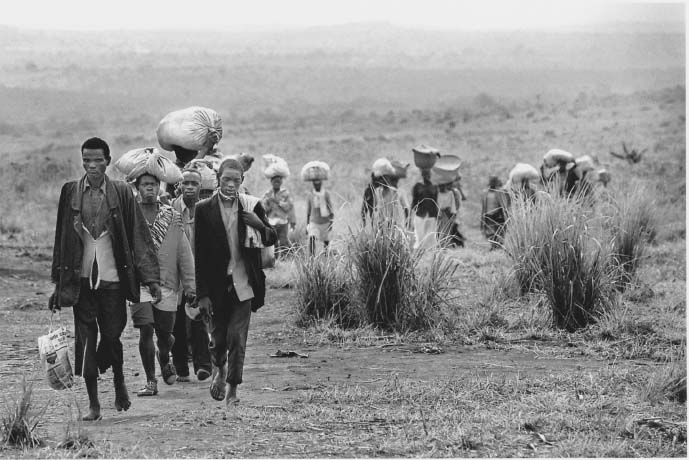 Why do people move?
Cues				Notes
Push factors		forces that drive 						people away from a 					place

Examples			food shortages, 						crime, war, 						floods, lack of 						services
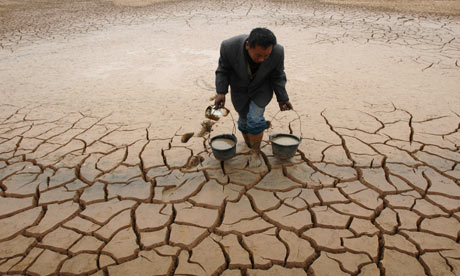 Why do people move?
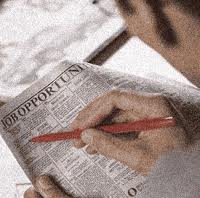 Cues				Notes
Pull Factors		forces that draw 				people to immigrate 				to a place

Examples			political stability, 				nicer climate, job 				opportunities, safety
Push and Pull Factors
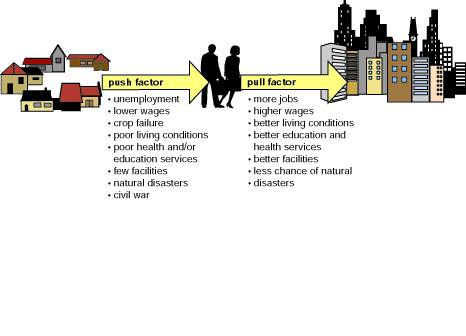 Cornell Notes Summary
Take the next five minutes to write your summary for this section of notes.
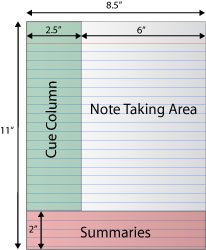 Work Cited
National Geographic Xpedititions. (n.d.). 	Migration: Reasons to move. Retrieved 	from http://www.nationalgeographic. 	com/xpeditions/lessons/09/g35/Migrati	ons.html